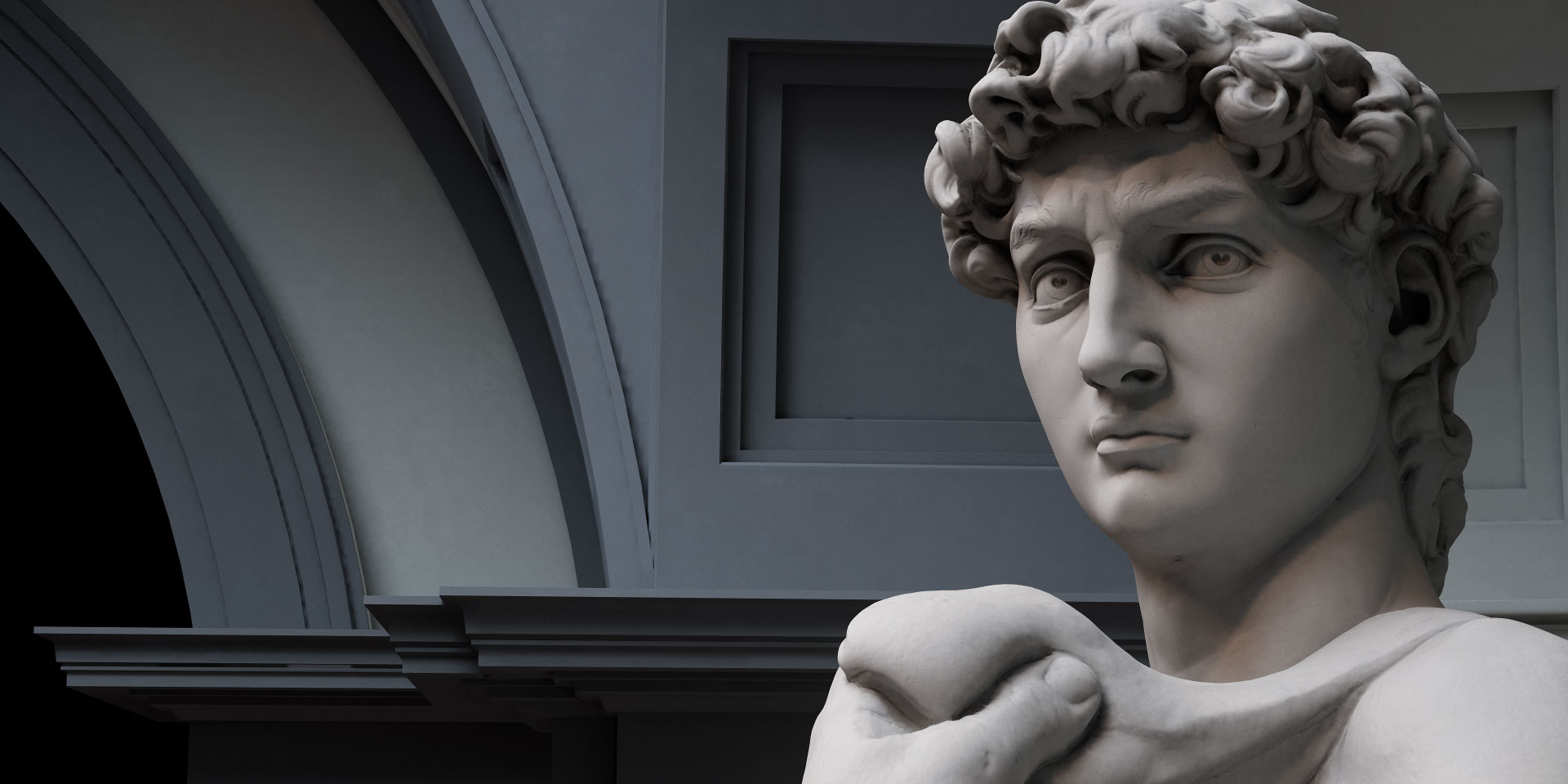 DAVID
A MAN AFTER GOD’S OWN HEART
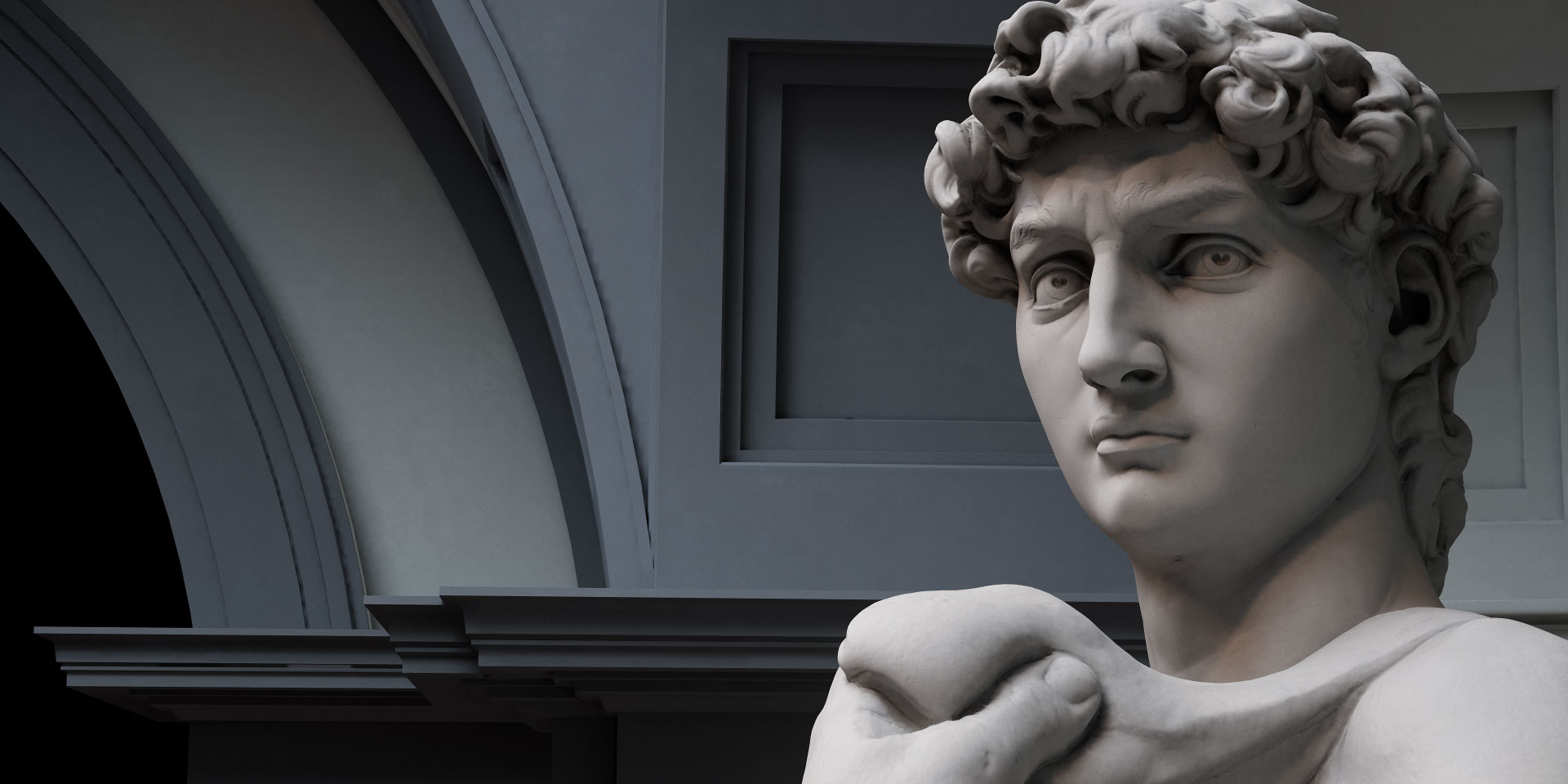 JUNE 3 		A Shepherd King
JUNE 17		A True Giant
JULY 1 		A Loyal Friend
JULY 8		A Relentless Enemy
JULY 22		A Tragic Failure
AUG 5 		A Wayward Son
AUG 19		An Eternal Investment
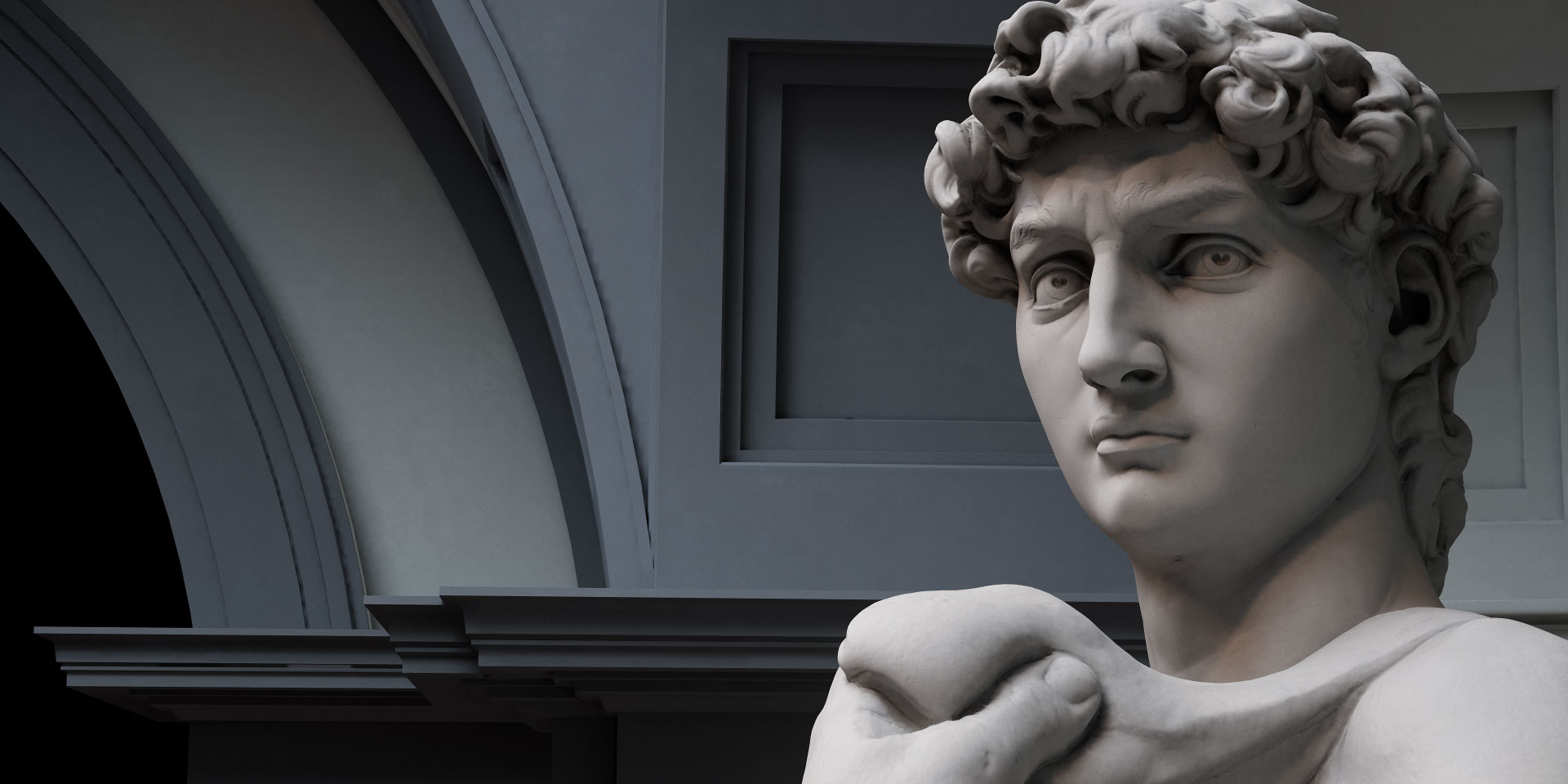 JUNE 3 		A Shepherd King
JUNE 17		A True Giant
JULY 1 		A Loyal Friend
JULY 8		A Relentless Enemy
JULY 22		A Tragic Failure
AUG 5 		A Wayward Son
AUG 19		An Eternal Investment
1 Samuel 24:5-7
And afterward David’s heart struck him, because he had cut off a corner of Saul’s robe. He said to his men, “The LORD forbid that I should do this thing to my lord, the LORD”s anointed, to put out my hand against him, seeing he is the LORD’s anointed.” So David persuaded his men with these words and did not permit them to attack Saul.
1 Samuel 24:8
Afterward David also arose and went out of the cave, and called after Saul, “My lord the king!”
1 Samuel 24:9
And David said to Saul, “Why do you listen to the words of men who say, ‘Behold, David seeks your harm?’”
1 Samuel 24:11
“See, my father, see the corner of your robe in my hand.”
1 Samuel 24:12
“May the LORD judge between me and you, may the LORD avenge me against you, but my hand shall not be against you.”
1 Samuel 24:16-17
As soon as David had finished speaking these words to Saul, Saul said, “Is that your voice, my son David?” And Saul lifted up his voice and wept.
1 Samuel 24:22
Then Saul went home, but David and his men went up to the stronghold.
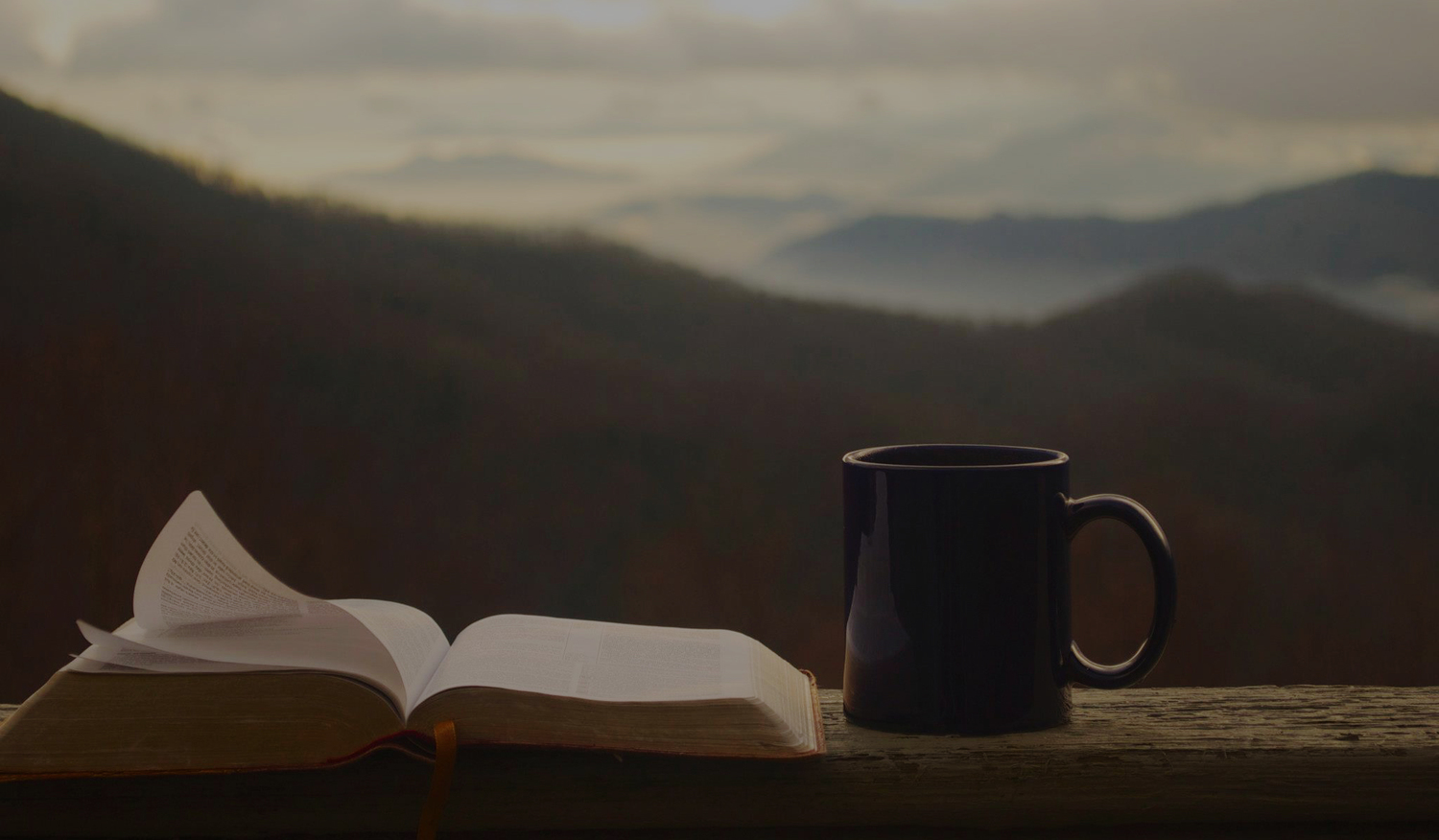 Do not be overcome by evil, but overcome evil with good. 
Romans 12:21